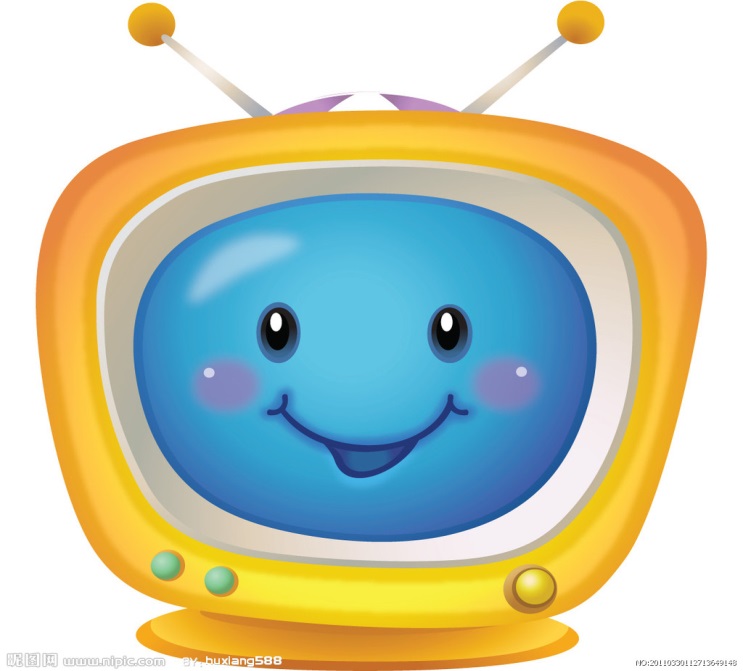 保良局馮晴紀念小學
專題研習
四謙班 第三組
「六年級同學看電視習慣的意見調查」
組長:林鎧雯
副組長:嚴凱琳 
組員:蘇旭暉、林梓泓、寧文謙
P.1
目錄
P. 2
序言
我們發現班上有很多同學都患近視、散光、遠視……他們還常常在小息時討論關於電視節目的內容，所以我們想調查同學看電視的習慣。

P.3
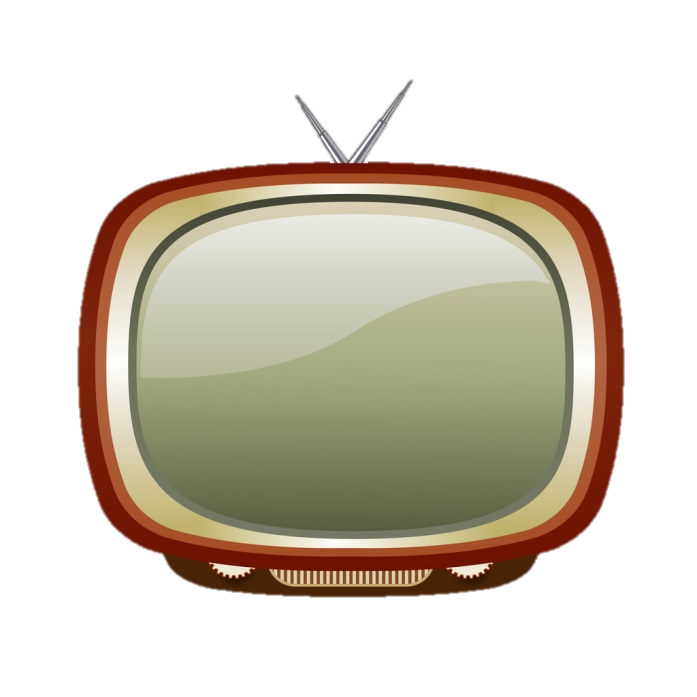 研究方法
我們用訪問方式調查同學看電視的習慣。我們在小息和午間活動共訪問了50位六年級同學。因為我們想了解青少年看電視的習慣，所以選擇六年級同學為訪問對象。

P.4
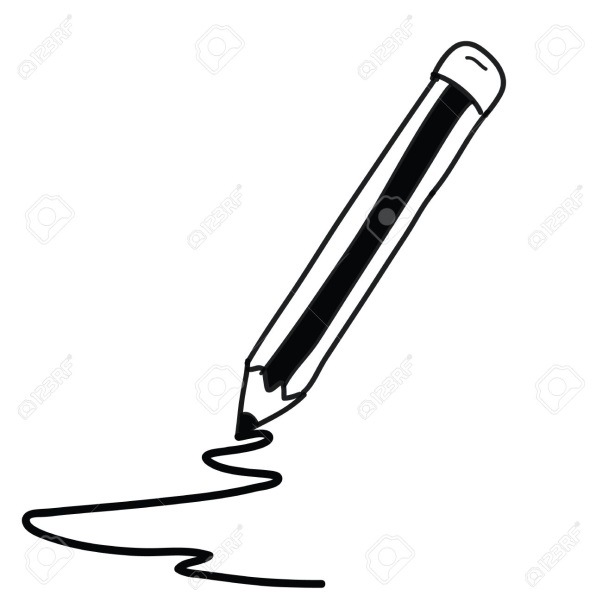 問卷分析第1題
被訪者中，有49人喜歡看電視，1人不喜歡。由此可知，大部分的六年級同學都喜歡看電視。
P.5
問卷分析第2題
被訪者中，有26人看電視少於一小時；有17人看電視一至三小時；有7人看四小時以上。由此可知，六年級同學每天看電視的時間不算多。
P.6
問卷分析第3題
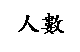 被訪者中，有36人看電視三天以上，其次有11人看電視兩天，只有1人從來不看。由此可知，大部份六年級同學經常看電視。				P.7
問卷分析第4題
被訪者中，有31人喜歡收看翡翠台，其次是明珠台有13人，最少收看的電視頻道是J5、互動新聞台、香港有線電視及無線網絡電視TVB。由此可知，翡翠台是最受六年級同學歡迎。
P.8
問卷分析第5題
被訪者中，有21人愛看連續劇，其次是兒童節目和電影，各有11人。只有一人愛看時事專輯。由此可知，大部份人愛看連續劇，這反映出大部份六年級同學喜歡看有故事情節的電視節目。 
P.9
問卷分析第6題
被訪者中，有15人認為看電視沒有影響，其次是增加知識和視力轉差，各有13人。由此可知，大部分六年級同學覺得看電視對他們沒有影響，或認為好及壞的影響都存在。
P.10
問卷分析第7題
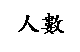 被訪者中，有28人同意家長應陪同同學一起看電視，有22人不同意。由此可知，超過一半的六年級同學同意家長陪同同學看電視。
P.11
問卷分析第8題
被訪者中，有17人建議增加電影，有11人建議增加教育節目，只有3人建議增加新聞。由此可知，大部分六年級同學建議增加電影類的節目。
P.12
總結
根據調查顯示，大部分六年級同學都喜歡看電視，他們每天看電視的時數尚算合理，少於一小時，但他們每星期看電視的日子也不少，三天或以上的人數較多。翡翠台是最受六年級同學歡迎，大部份人喜歡看連續劇，同學多覺得看電視對他們沒有影響，較多六年級同學同意家長陪同一起看電視。
P.13
建議
根據統計結果顯示，大部分六年級同學喜歡看連續劇，所以我們建議電視台可增加播放電影和不同主題的連續劇，例如有關友情、親情等。另一方面，大部份同學每周看3至4天電視，他們要考呈分試，看這麼多天電視，似乎不太恰當。我們建議他們要多溫習，把心思放在學業上，假期才看電視。
    此外，我們也建議他們多看不同類型的節目，例如明珠台，可以多學點英文，互動新聞台，可以知道國家大事……豐富不同的生活知識。  P.14
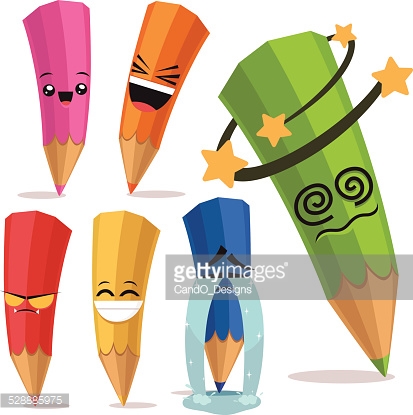 感想
林鎧雯的感想 
              經過這次專題研習，我學會了與別人相處和合作。雖然我和組員相處的時間不長，但大家能互相合作順利完成這份研習報告。有這個成果，當然要感謝老師和各位組員的協助。我希望升上五年級仍有專題研習課。
P.15
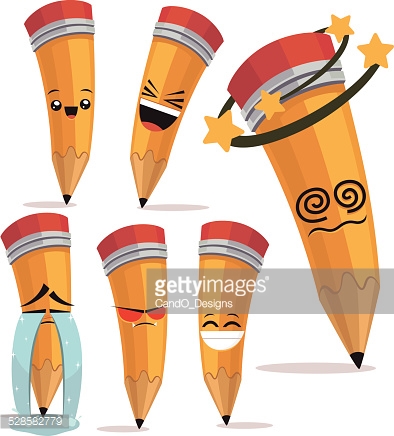 嚴凱琳的感想
我在專研課中，學會了做事要有責任心，如何與人相處互補不足。我平時很少用電腦，所以對一些軟件不太熟悉，幸好得到組員的協助，才能順利完成研習報告。
 P.16
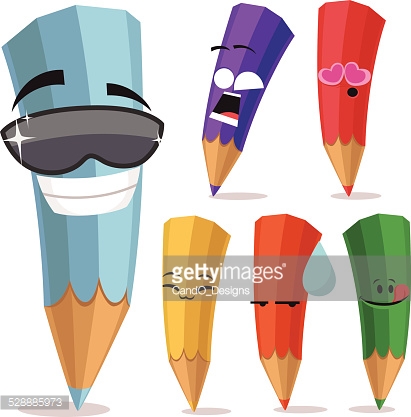 林梓泓的感想
經過這次的專題研習，我學會了怎樣做棒形圖，也知道如何跟同學溝通。最難忘的是做棒形圖，因為在製作過程中得到很多樂趣。我十分感謝老師教導我們做這份專題研習。
P.17
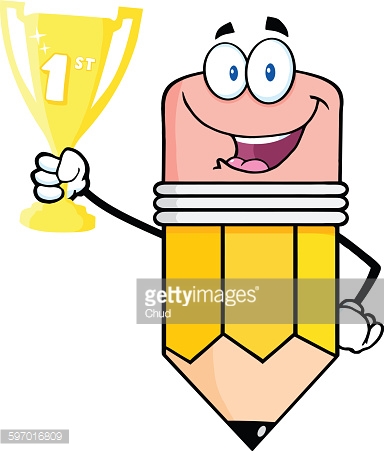 蘇旭暉的感想
我在專研課堂上學會了做棒形圖，也學會了怎樣搜尋關於看電視的資料，還可以與組長和組員 (林鎧雯、林梓泓、寧文謙和嚴凱琳)一起相處，十分快樂!
   當我遇到困難，組長和組員會全力幫我，令我更容易地去解決問題。P.18
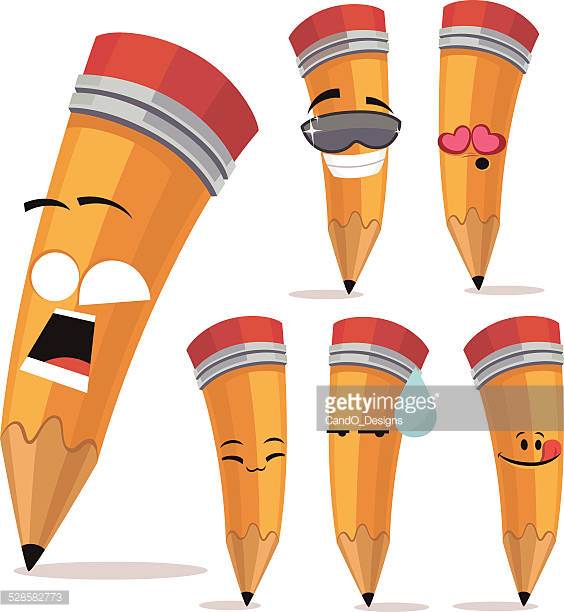 寧文謙的感想
經過這次專題研習，我學會和同學一起溝通，也學會怎樣製造棒形圖，我還學會製作問卷，和組員合作做研習報告真高興啊! 
P.19
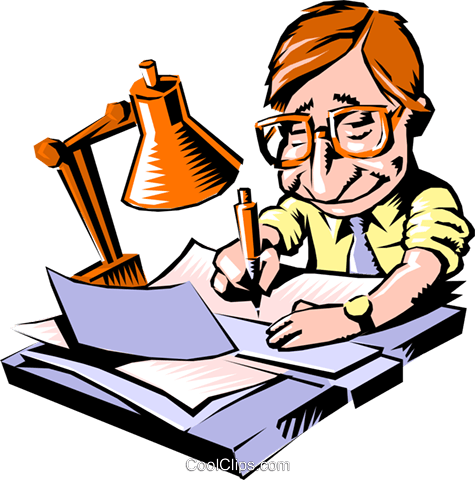 分工表
P.20
完
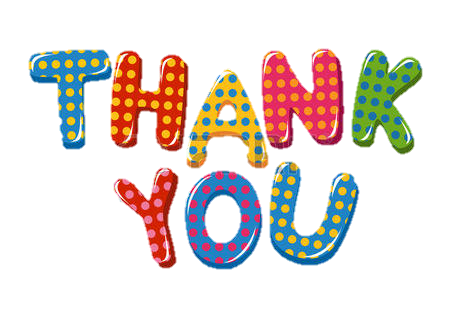